Egyetemünk-1956
Összeállította:

Dr. Wenger Tibor ny. egyetemi tanár, Anatómiai, Szövet- és 
Fejlődéstani Intézet
és
, Dr. Molnár László igazgató, Központi Levéltár
Az 1956-os események nyomtatott dokumentumai
A nyomtatványok, újságcikkek, röplapok eredeti példányai a Központi Levéltárban megtalálhatók.

A nyomtatványok gyűjtése a forradalom napjaiban, illetve 1956. november elején történt.
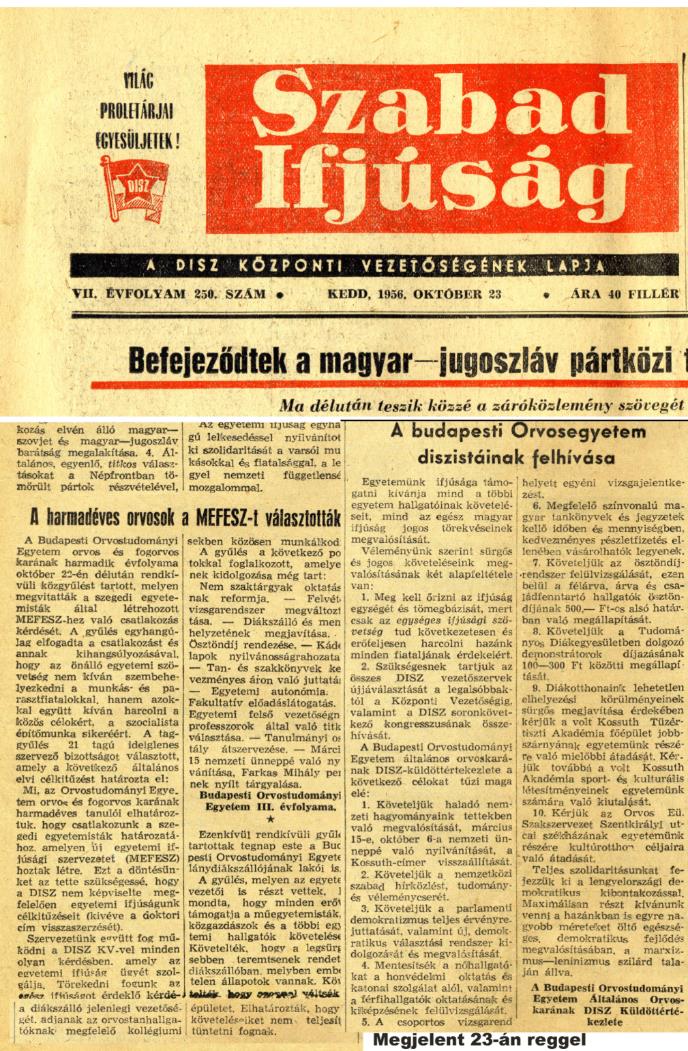 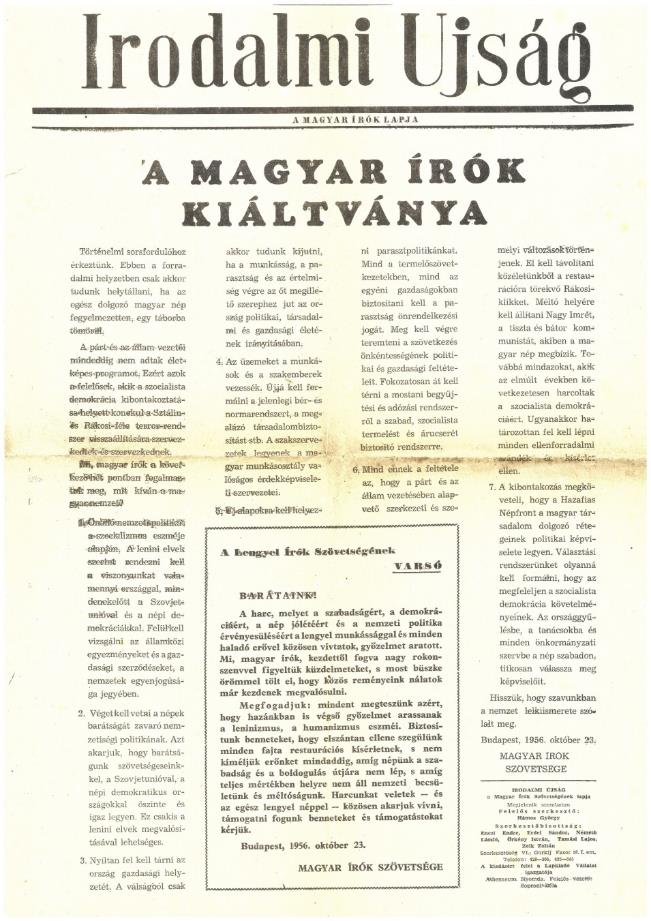 Megjelent 23-án du. 15 – 17h körül
Megjelent november első napjaiban
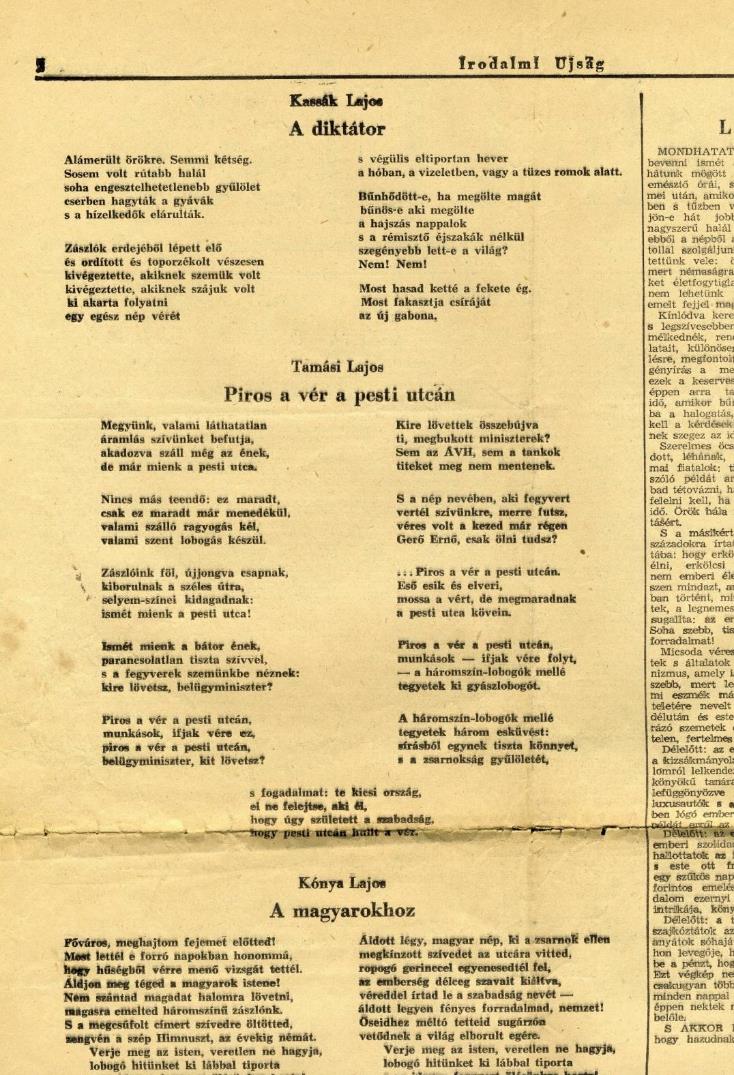 KIS ÚJSÁG
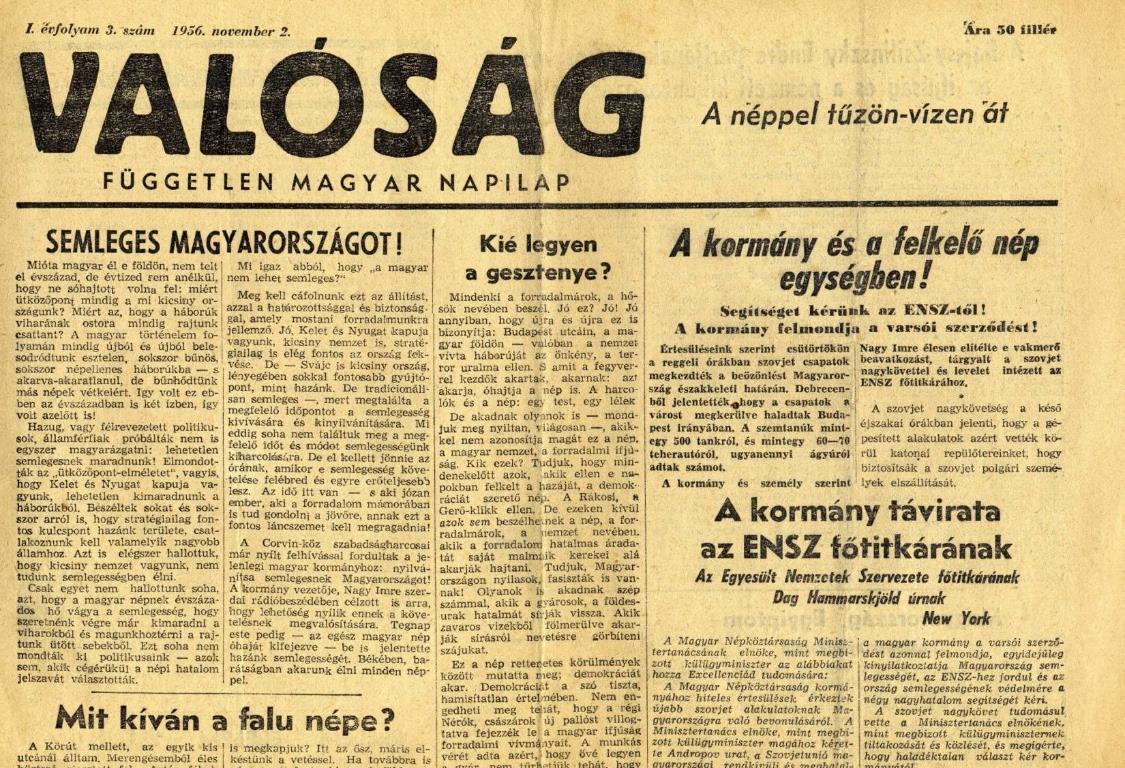 Megjelent november 6-án, vagy 7-én
A következő néhány kép az egyetemet ért épület- károkat mutatja be.

A belövések a Corvin-köz és a Kilián laktanya elleni szovjet tüzérségi támadás közben érték épületeinket. Mivel a célzások nem voltak (nem is lehettek) pontosak, az egyetemet számos belövés érte, elsősorban a Bőrklinikát és a Mária utcai Szemklinikát.
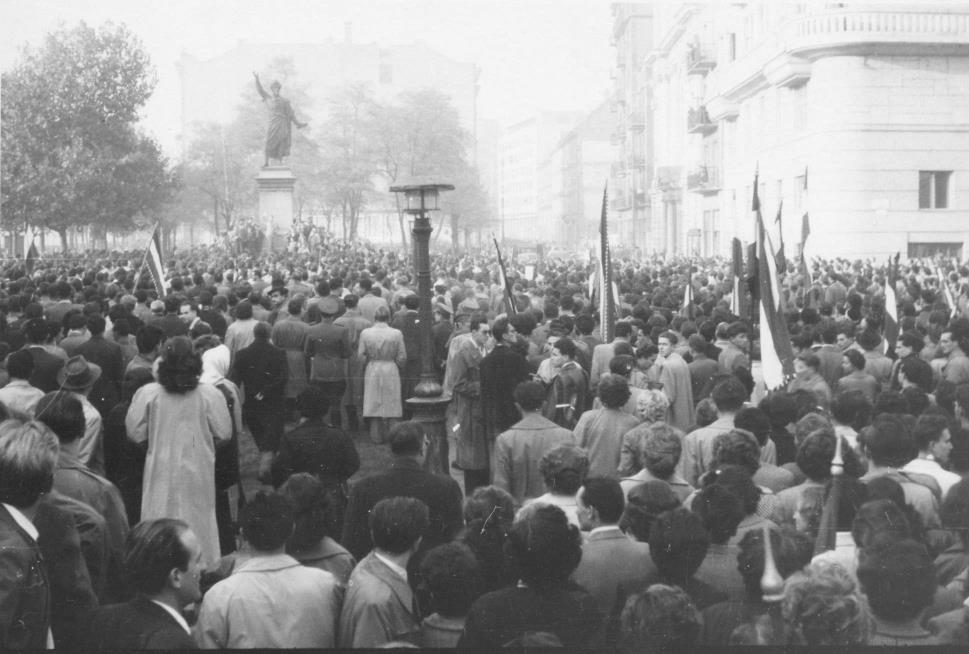 1956. október 23. du. Tüntetések az Astoriánál és a Petőfi szobornál
A rektori épület Üllői úti homlokzata
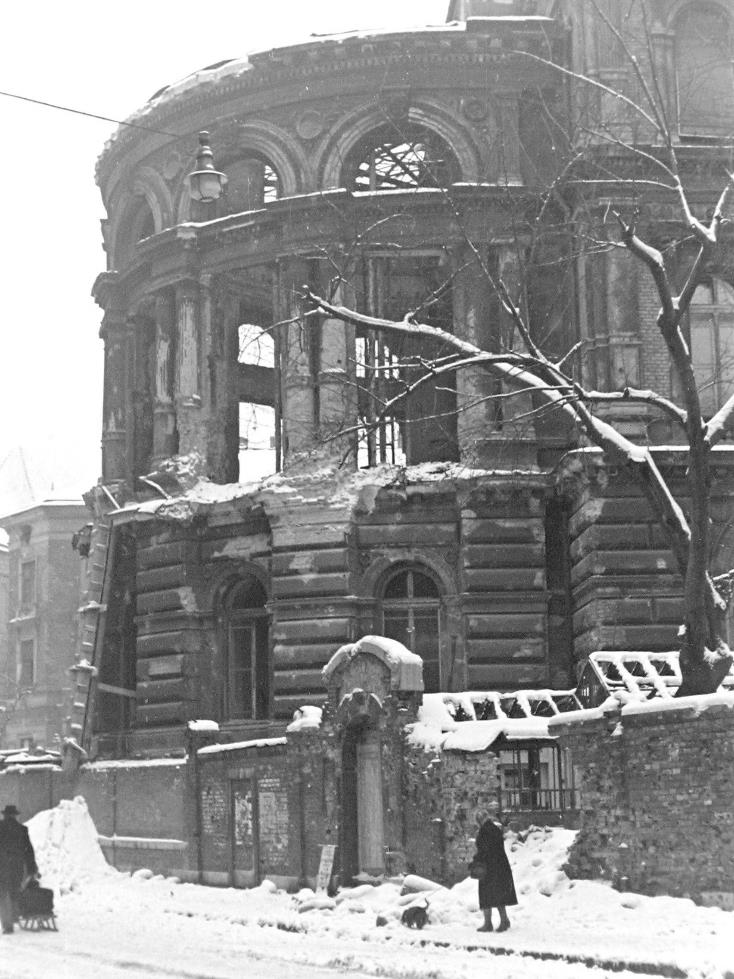 Az Üllői út 26. bőrklinikai szárnya
 a tanteremmel
A romeltakarítás kezdete
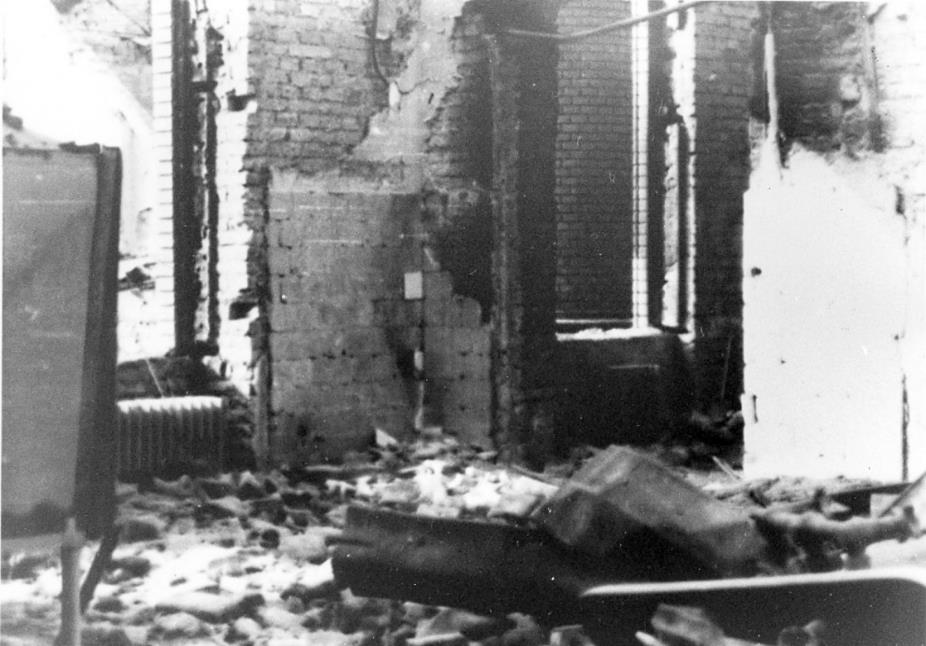 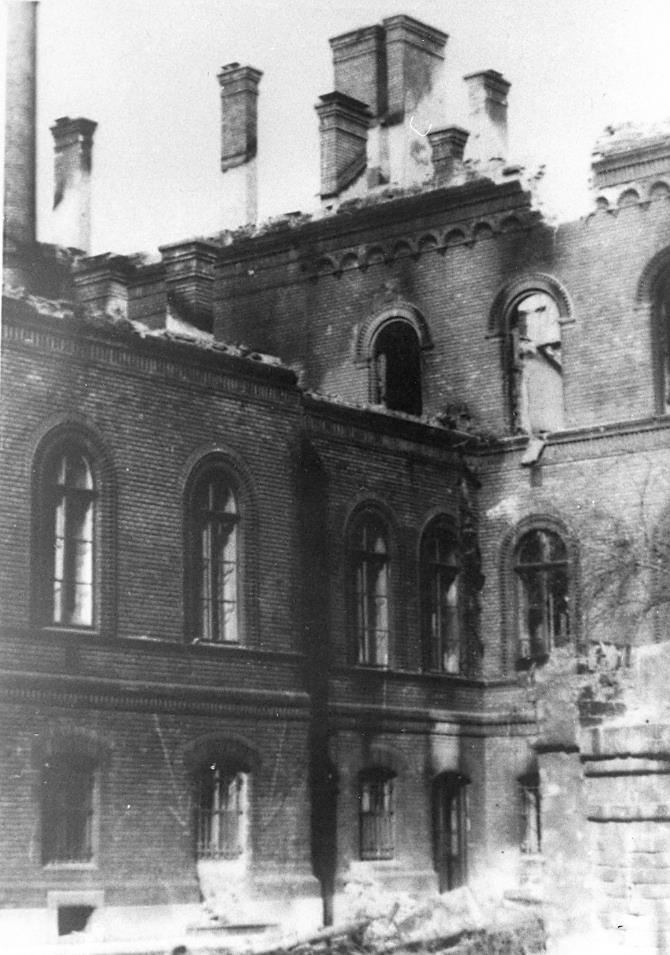 Az Igazságügyi Orvostani Intézet és a II. sz. Kórbonctani Intézet közös épülete

(Prof. Sótonyi Péter szíves hozzájárulásával)
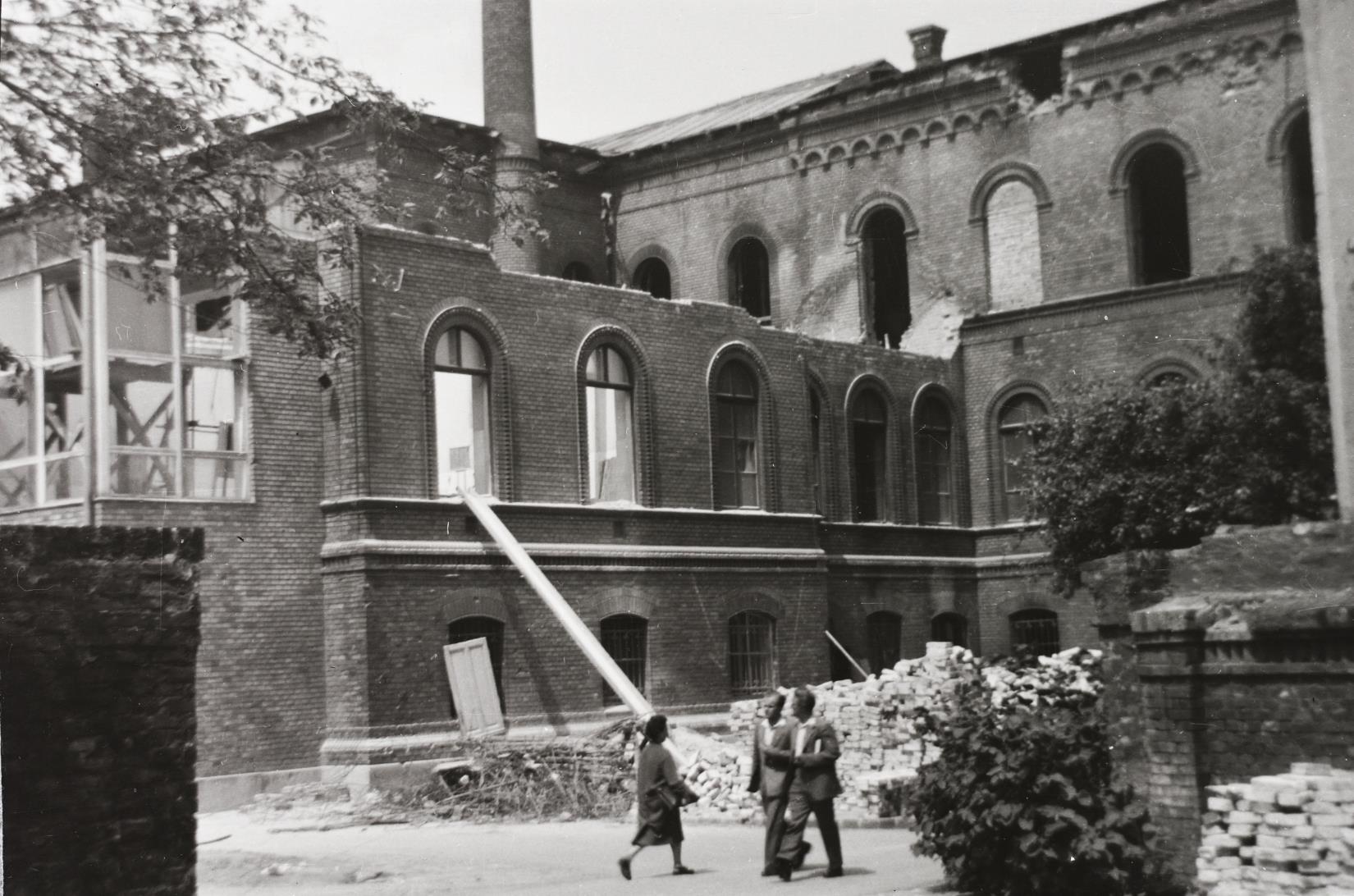 Az Igazságügyi Orvostani Intézet és a II. sz. Kórbonctani Intézet épülete az udvar felől. Balra a tanterem
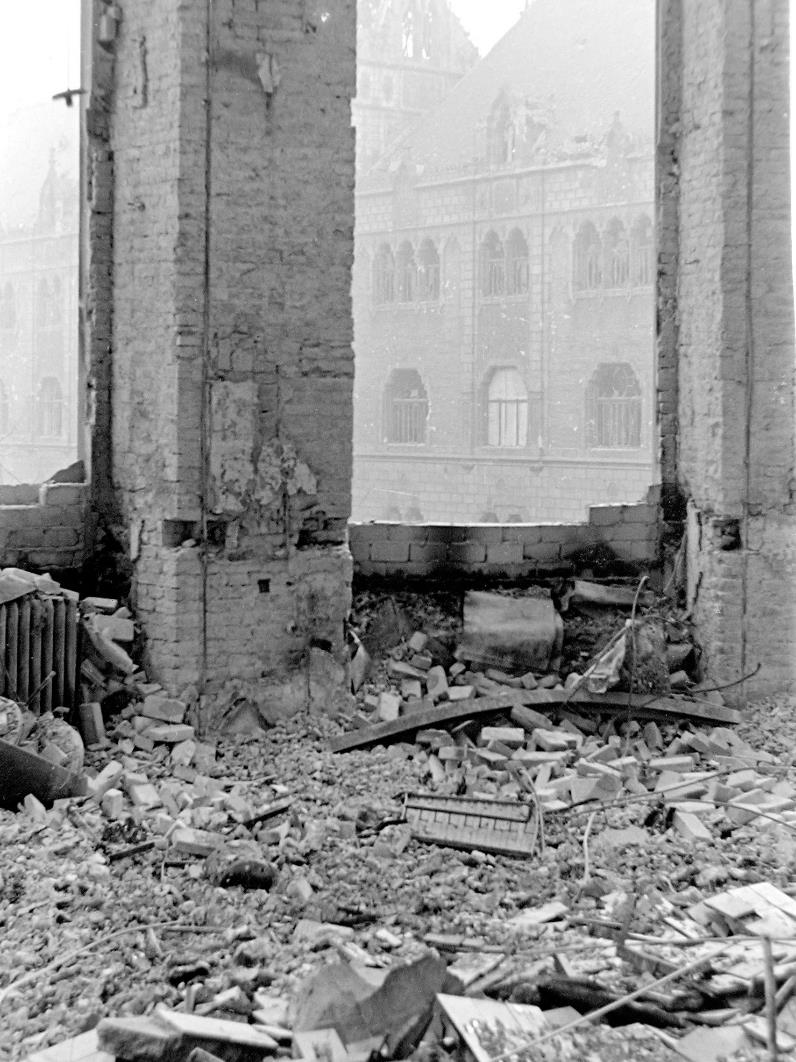 A bőrklinikai tanterem egy részlete és bejárata
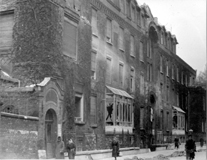 A Mária utcai Szemklinika
Nemzetőr (Bartalos Mihály felvétele)
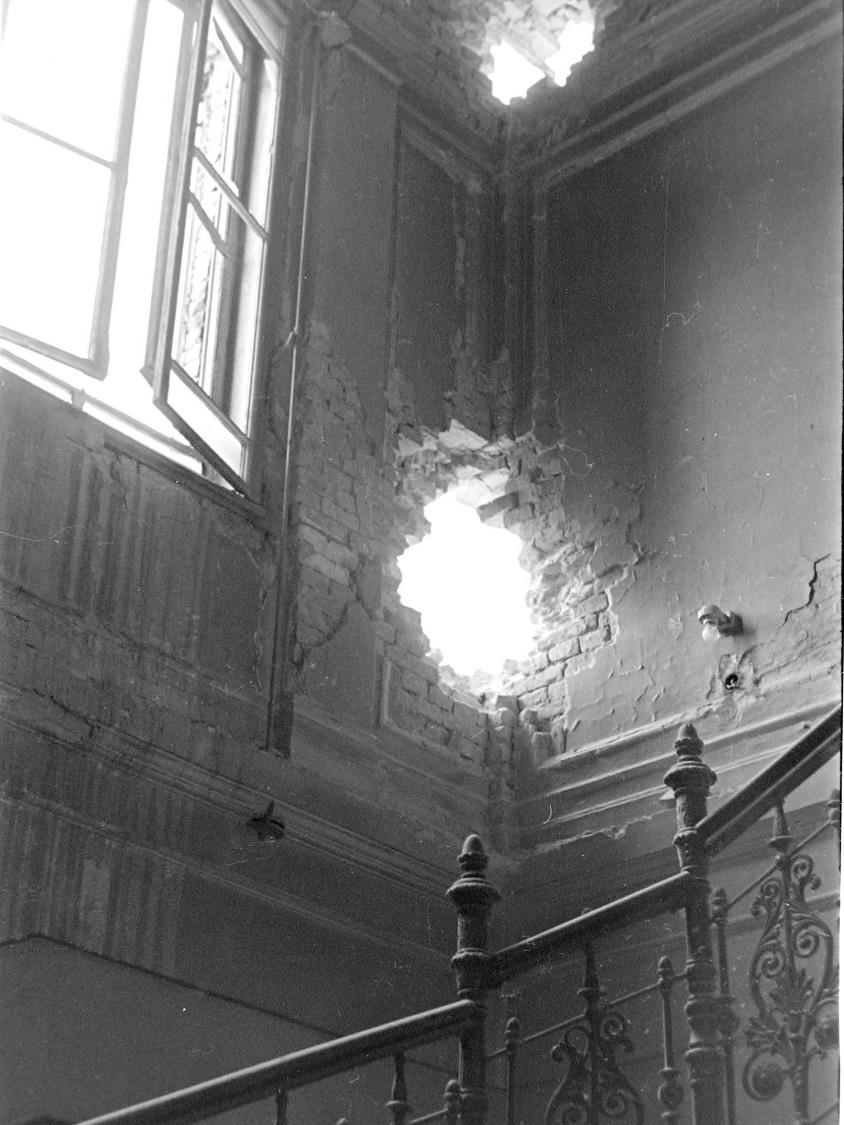 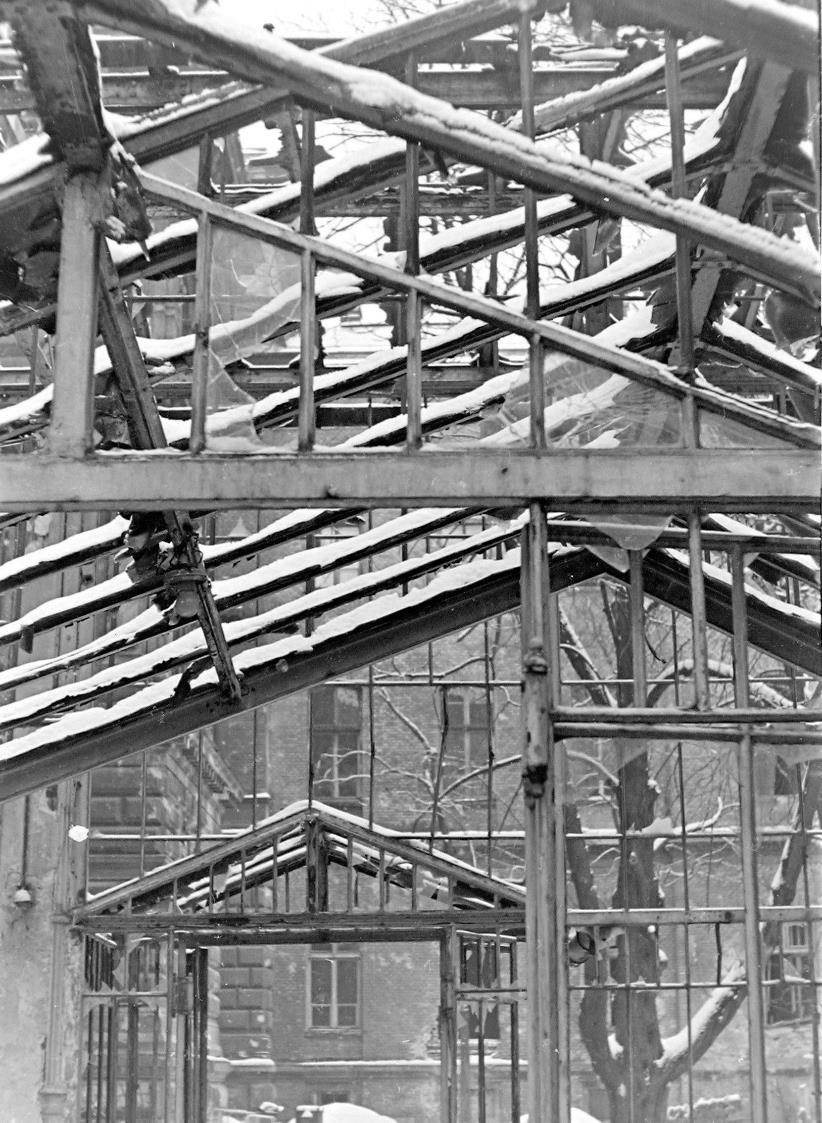 A Bőrklinika üvegpavilonja, háttérben a rektori épülettel, és lépcsőháza
A forradalom  bukása után az MSzMP és az Eü. Minisztérium utasítására a forradalomban részt vett egyetemi dolgozók, hallgatók „ügyeinek” kivizsgálására fegyelmi bizottságot hozott létre a rektor Dr. Gegesi Kiss Pál.
Egyetemünkön a fegyelmi bizottság elnöke Dr. Zoltán Imre egyetemi tanár lett (a II. sz. Szülészeti és Nőgyógyászati Klinika akkori igazgatója).
A Levéltár anyagából néhány példát mutatunk be. Sajnos elég sok ügy szerepelt a bizottság ülésein, elsősorban 1957. május-június hónapokban.
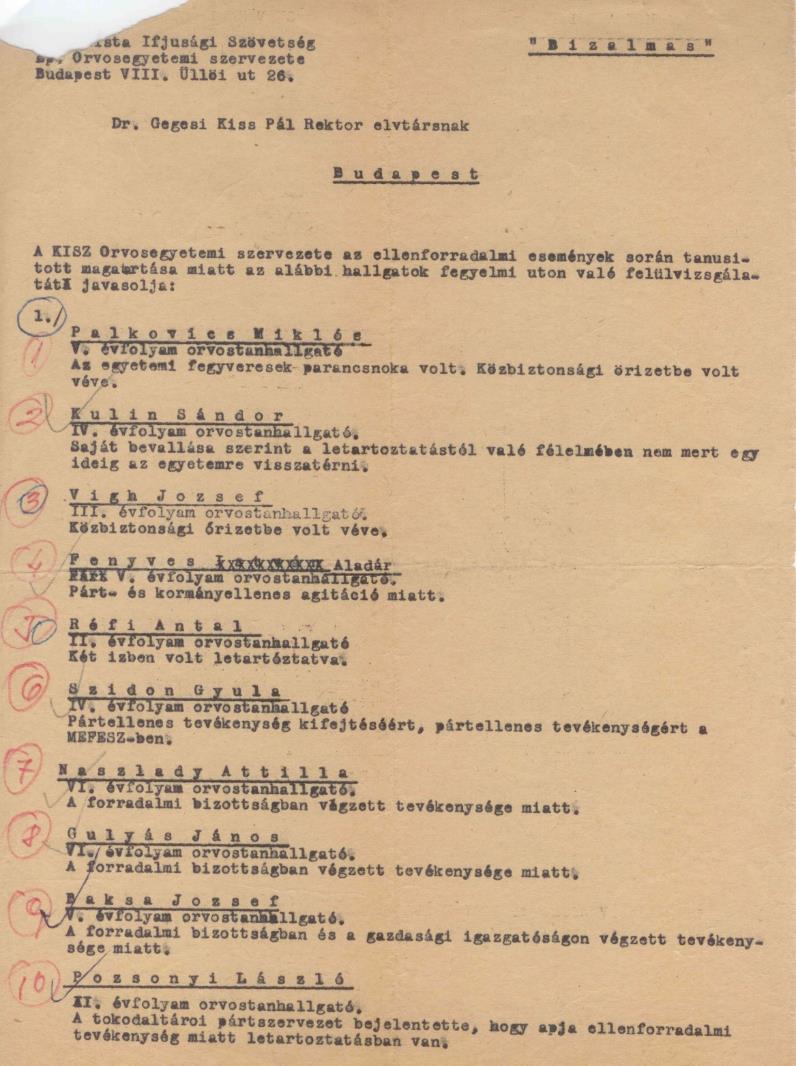 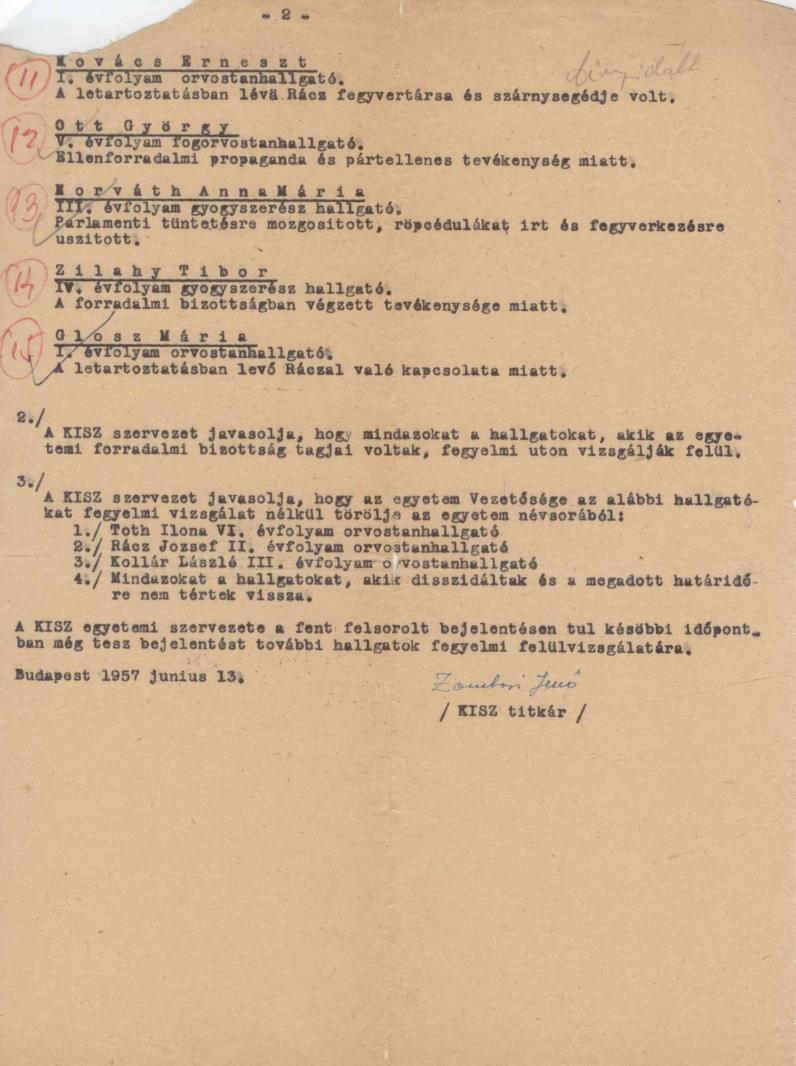 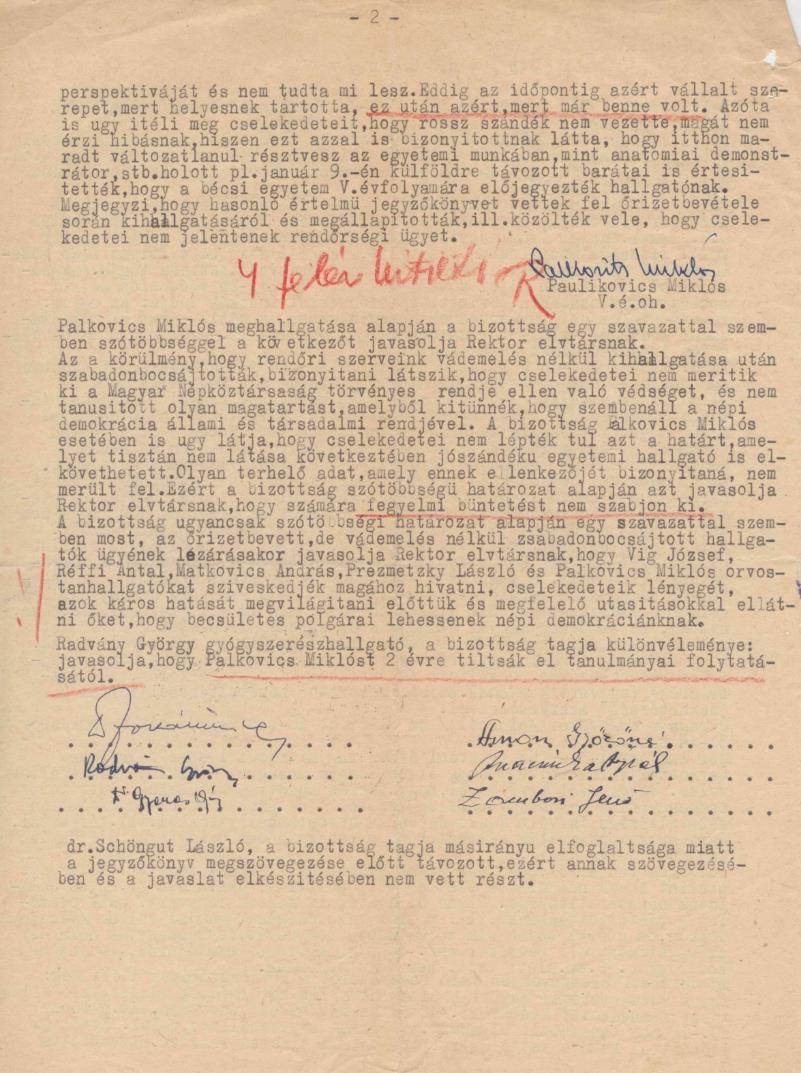 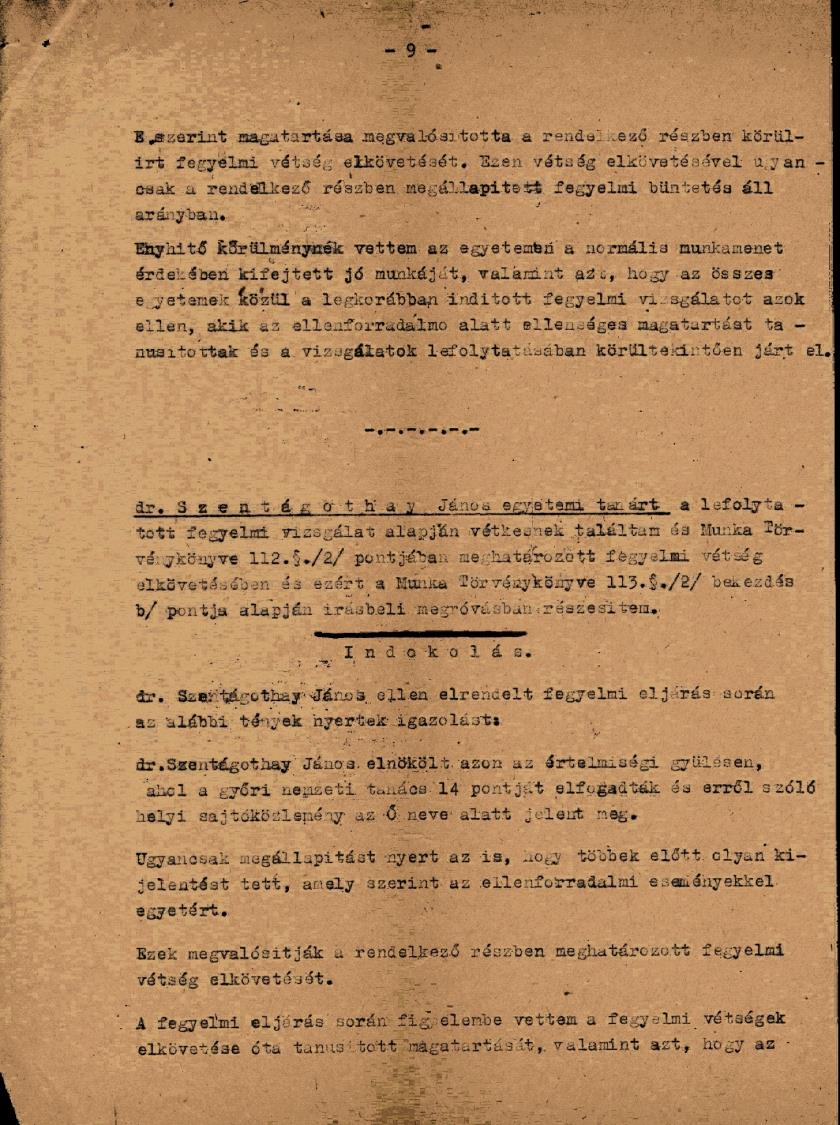 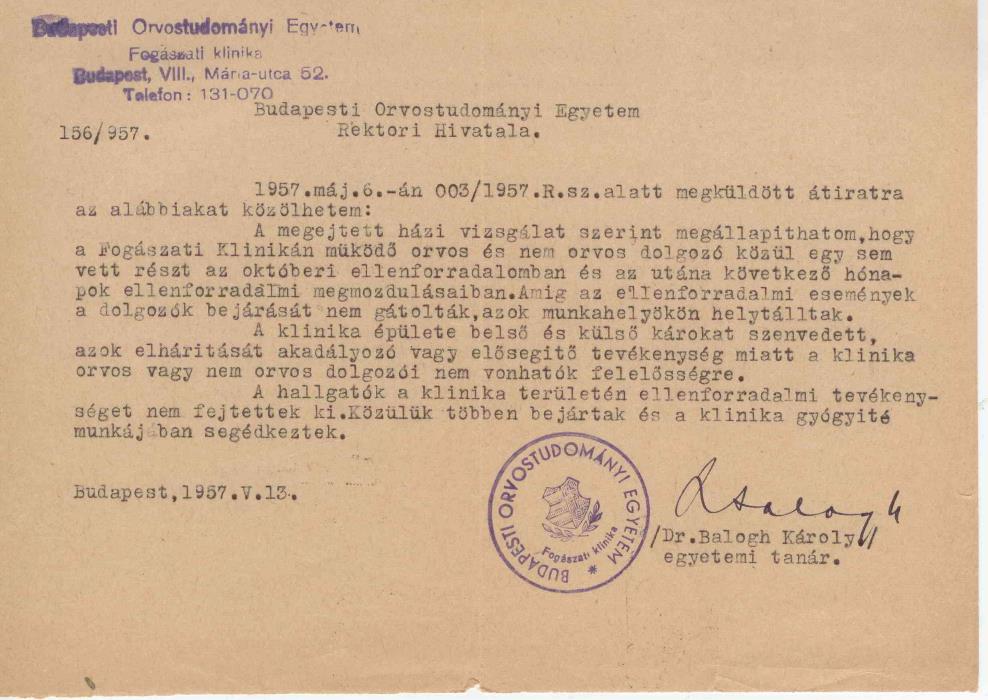 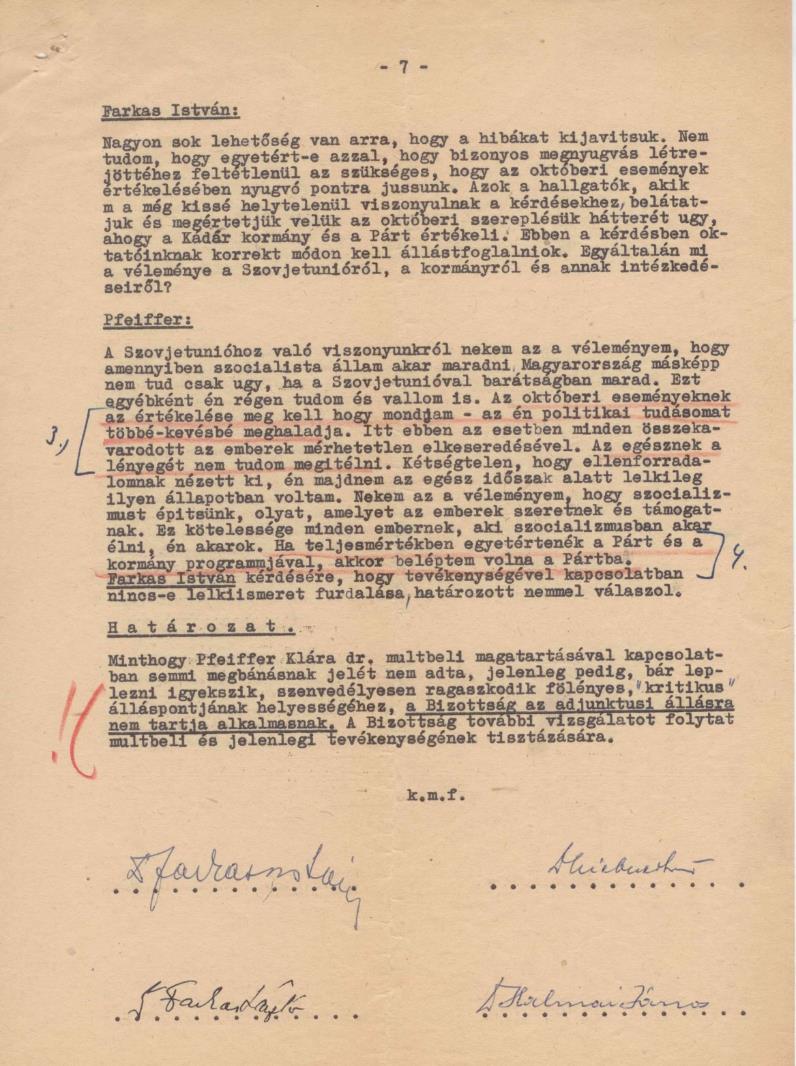 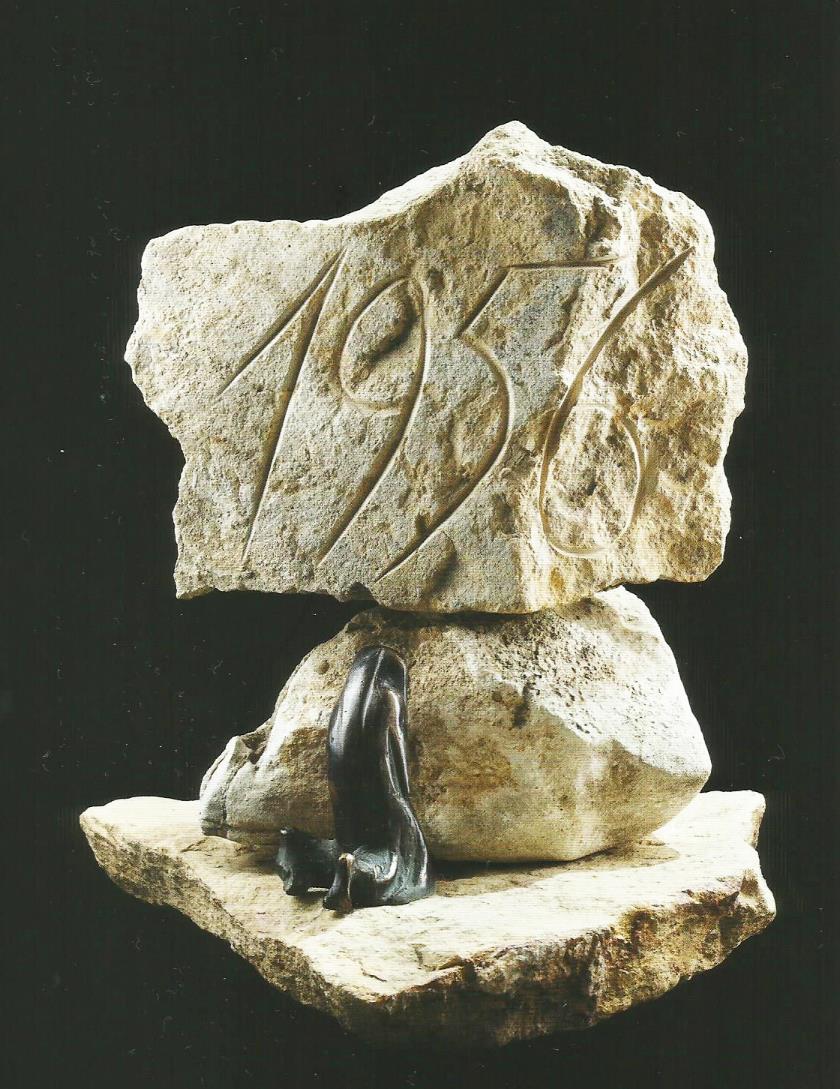 KÖSZÖNJÜK A FIGYELMET
Szervátiusz Tibor: 1956-os emlékmű (terv)